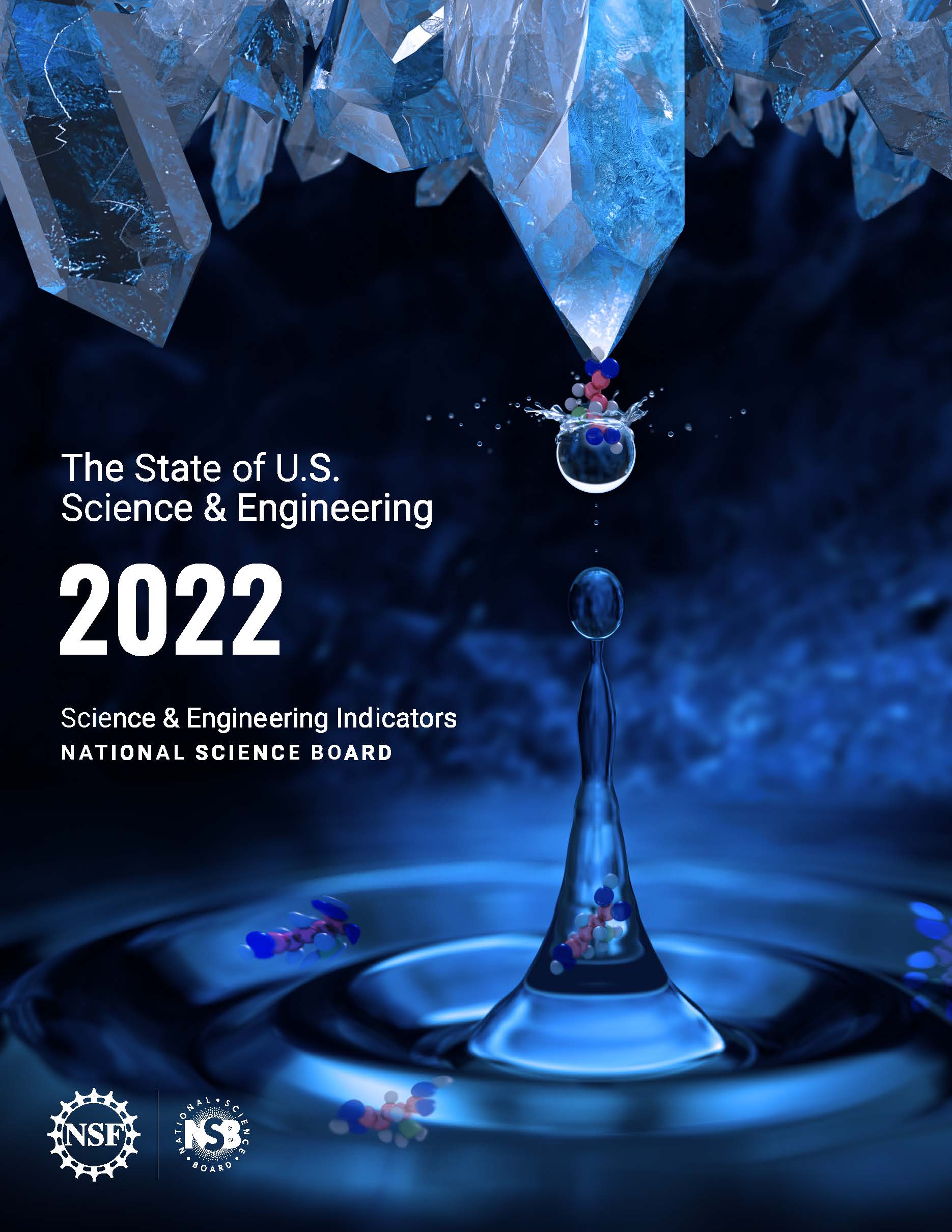 National Science Board
Informational Slides
Source: National Science Board | Science & Engineering Indicators | NSB-2022-1
SCIENCE & ENGINEERING INDICATORS
Gross domestic expenditures
Gross domestic expenditures on R&D, 2000-19
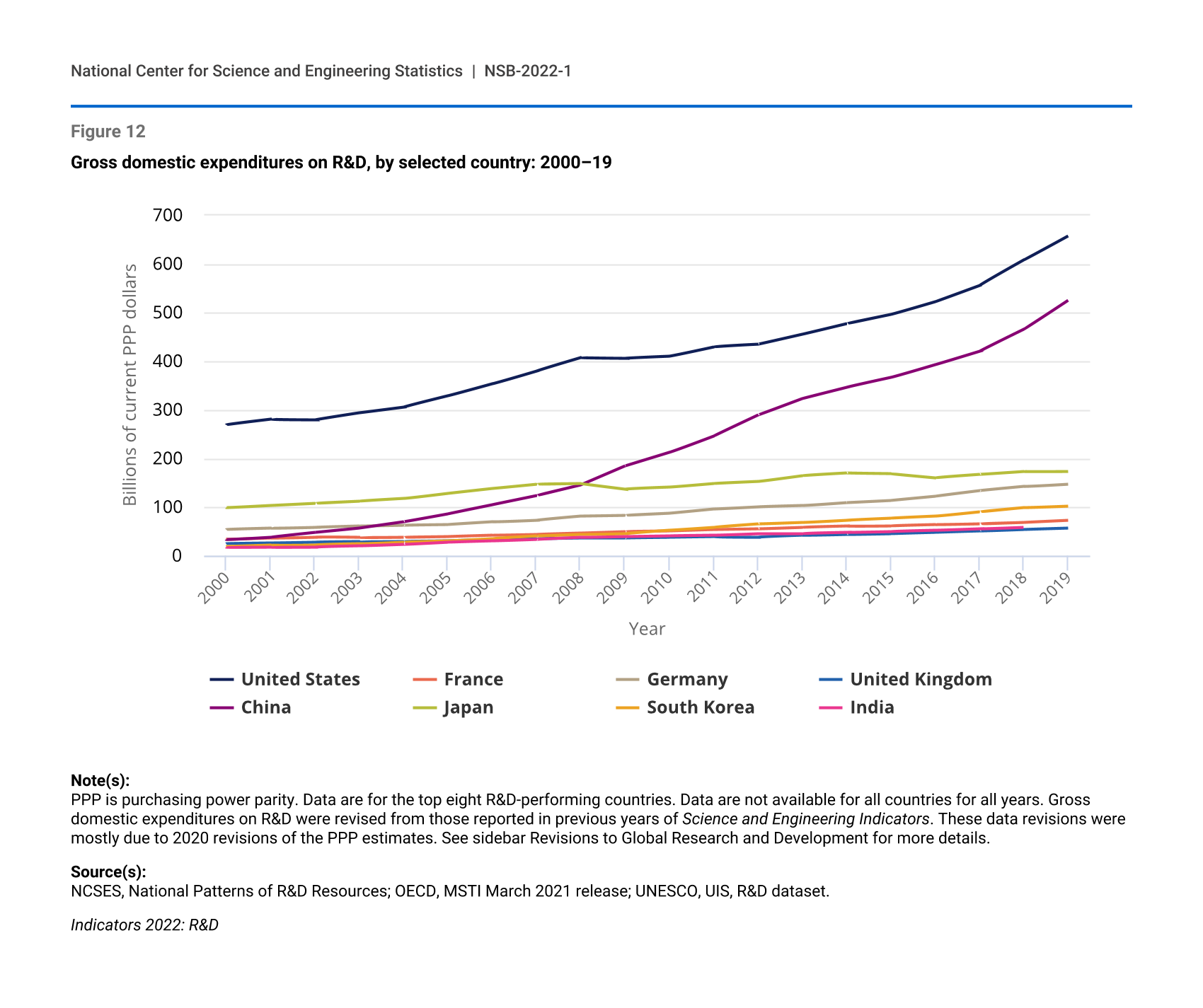 ON R&D
Source: National Science Board | Science & Engineering Indicators | NSB-2022-1
Contributions to growth
Contributions to growth of worldwide R&D expenditures, 2000-17
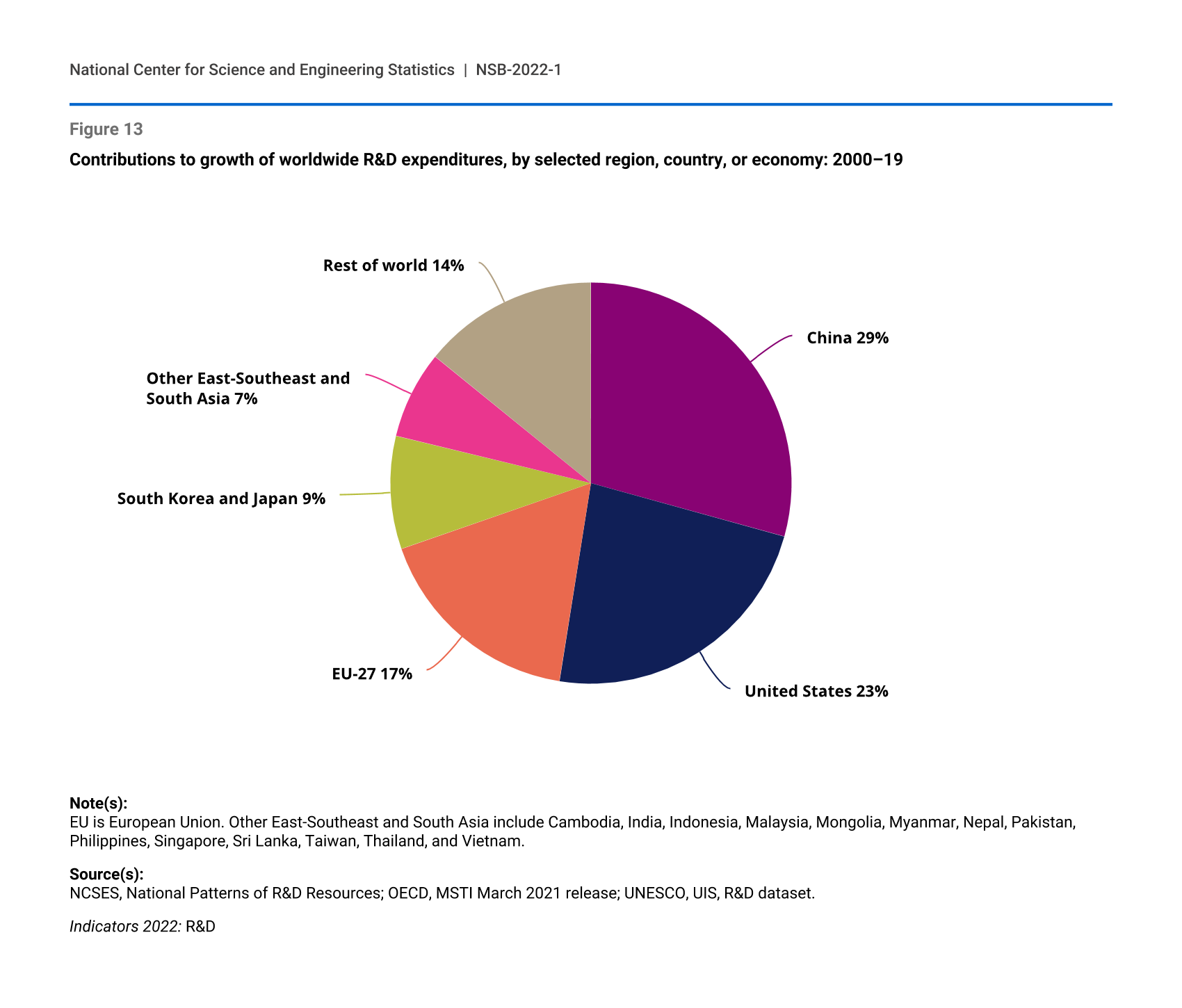 R&D
SPENDING
Source: National Science Board | Science & Engineering Indicators | NSB-2022-1
R&D
expenditures
R&D intensity, by selected country: 2000 and 2019
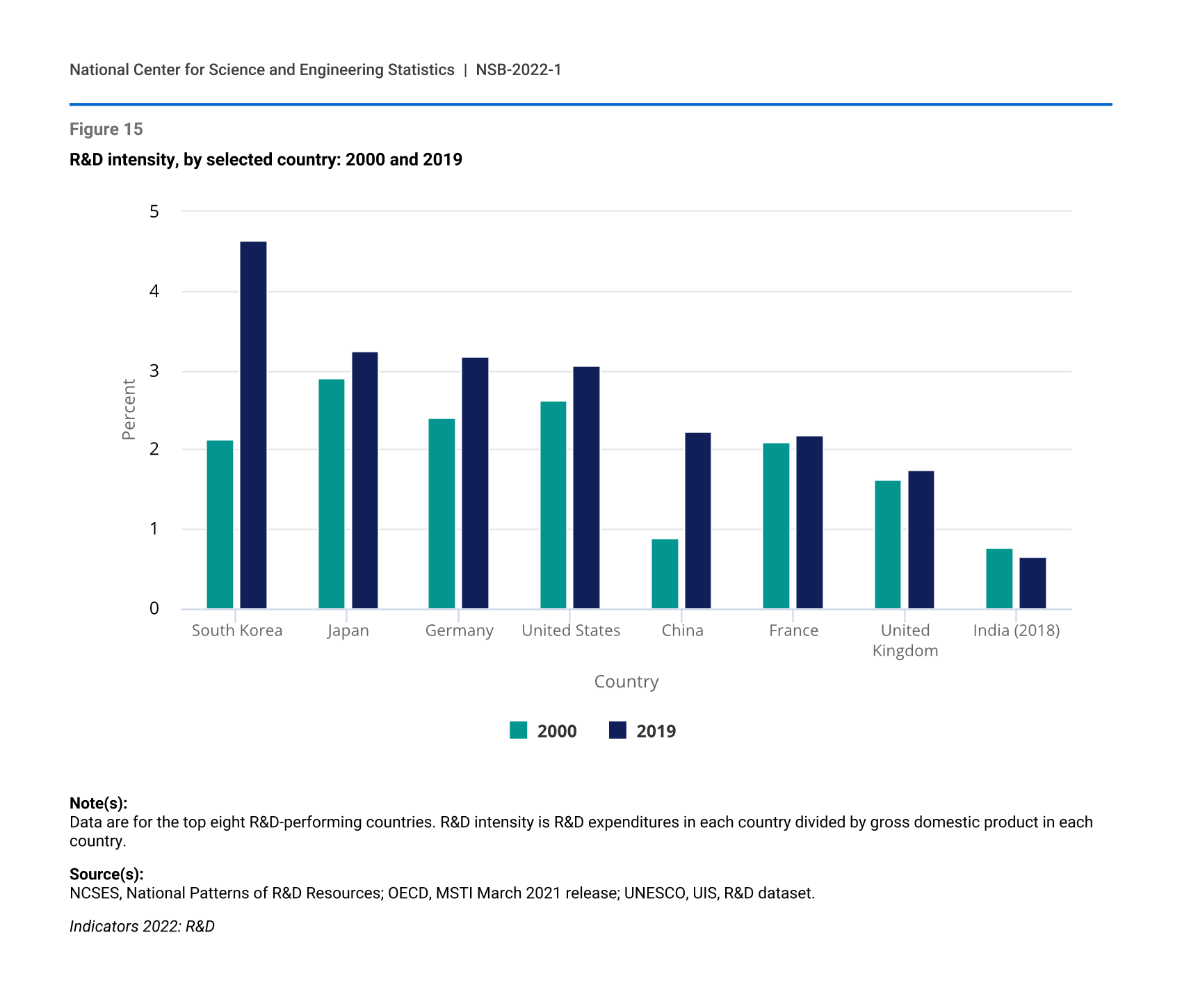 BY GROSS
DOMESTIC PRODUCT
Source: National Science Board | Science & Engineering Indicators | NSB-2022-1
Shares of worldwide
Shares of worldwide R&D expenditures, 2000, 2010, and 2019
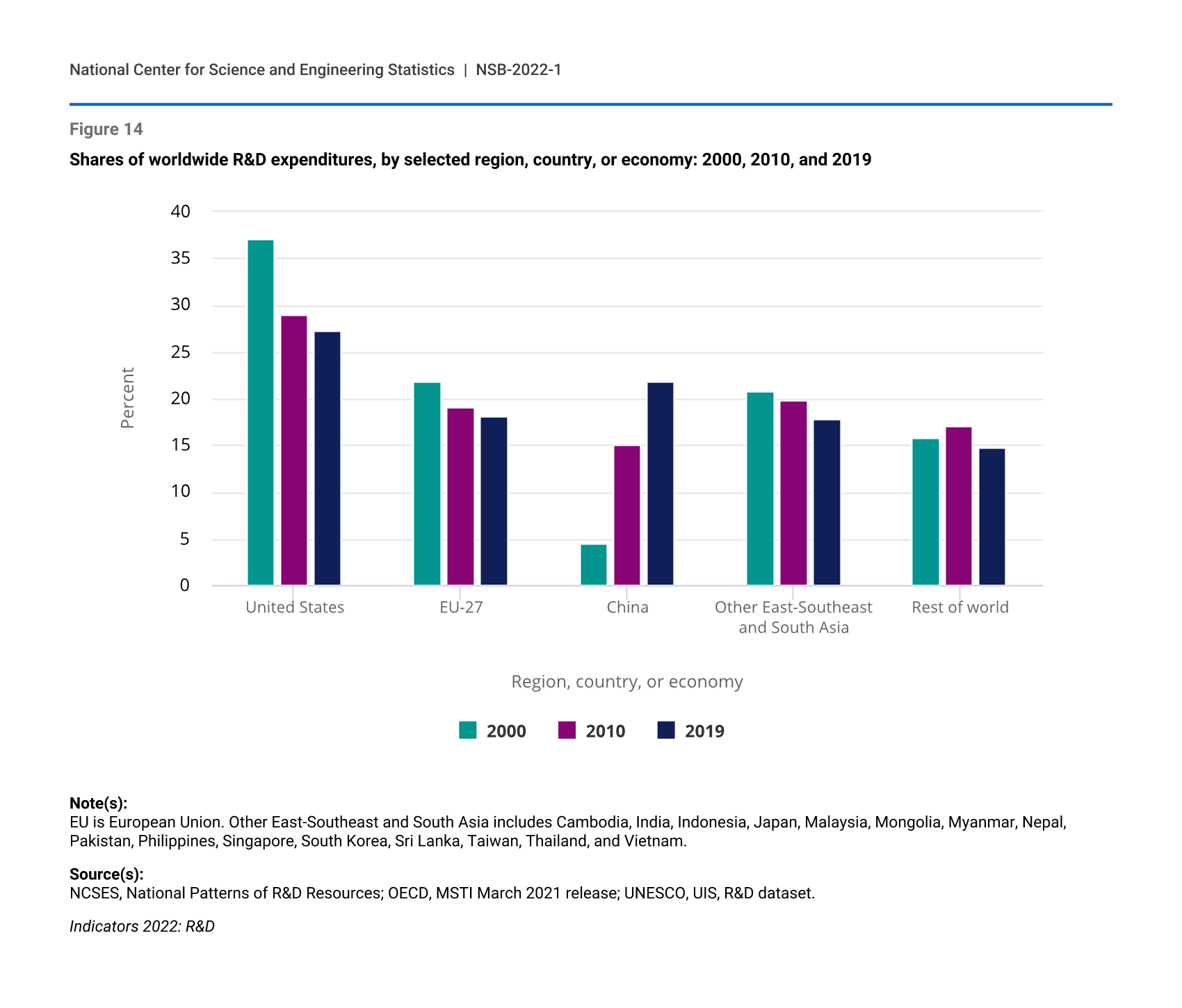 R&D SPENDING
Source: National Science Board | Science & Engineering Indicators | NSB-2022-1
U.S. R&D
U.S. R&D expenditures, by performing sector: 2000-19
SPENDING
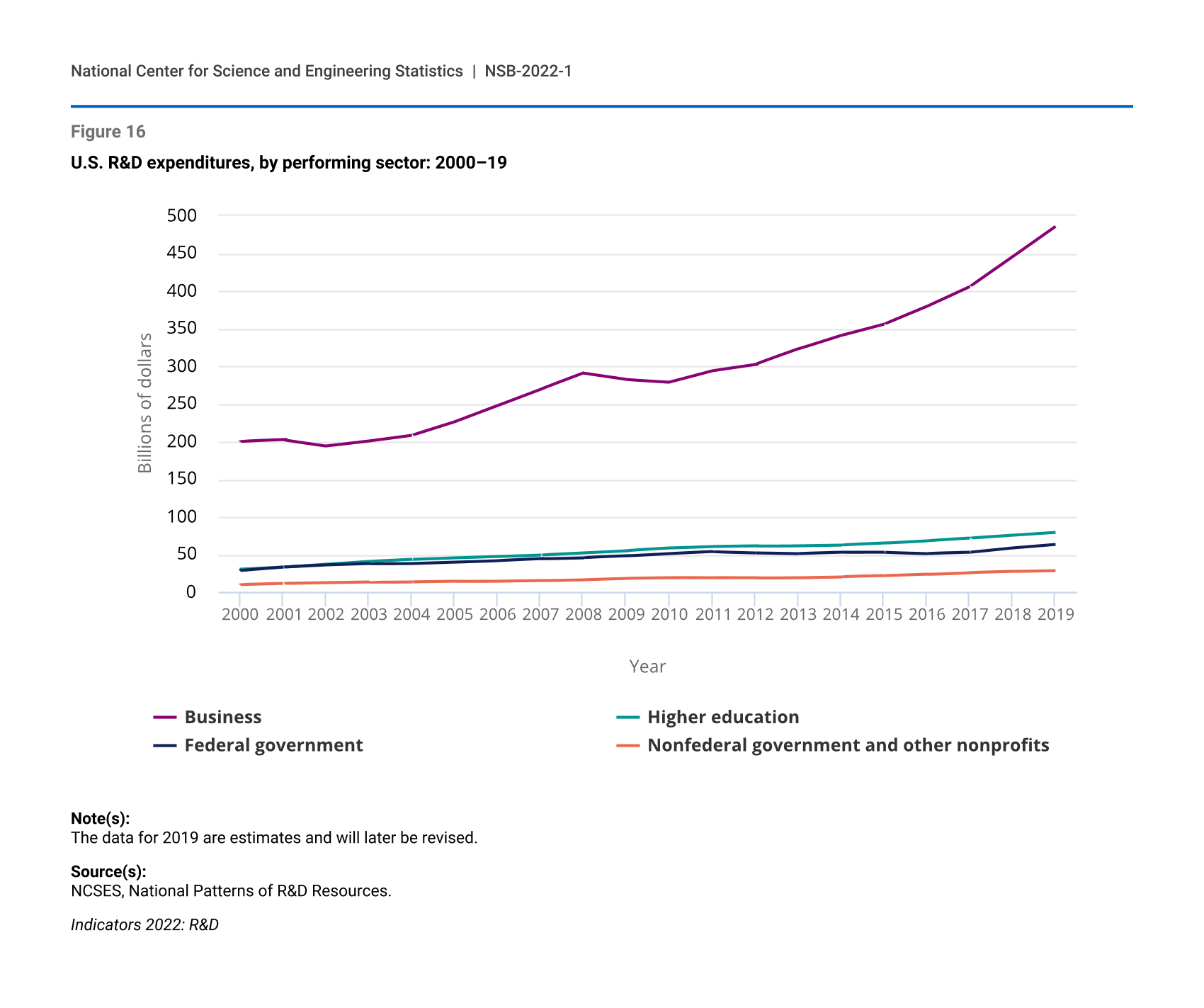 Source: National Science Board | Science & Engineering Indicators | NSB-2022-1
U.S.
U.S. R&D expenditures, by source of funds: 2000-19
R&D SPENDING
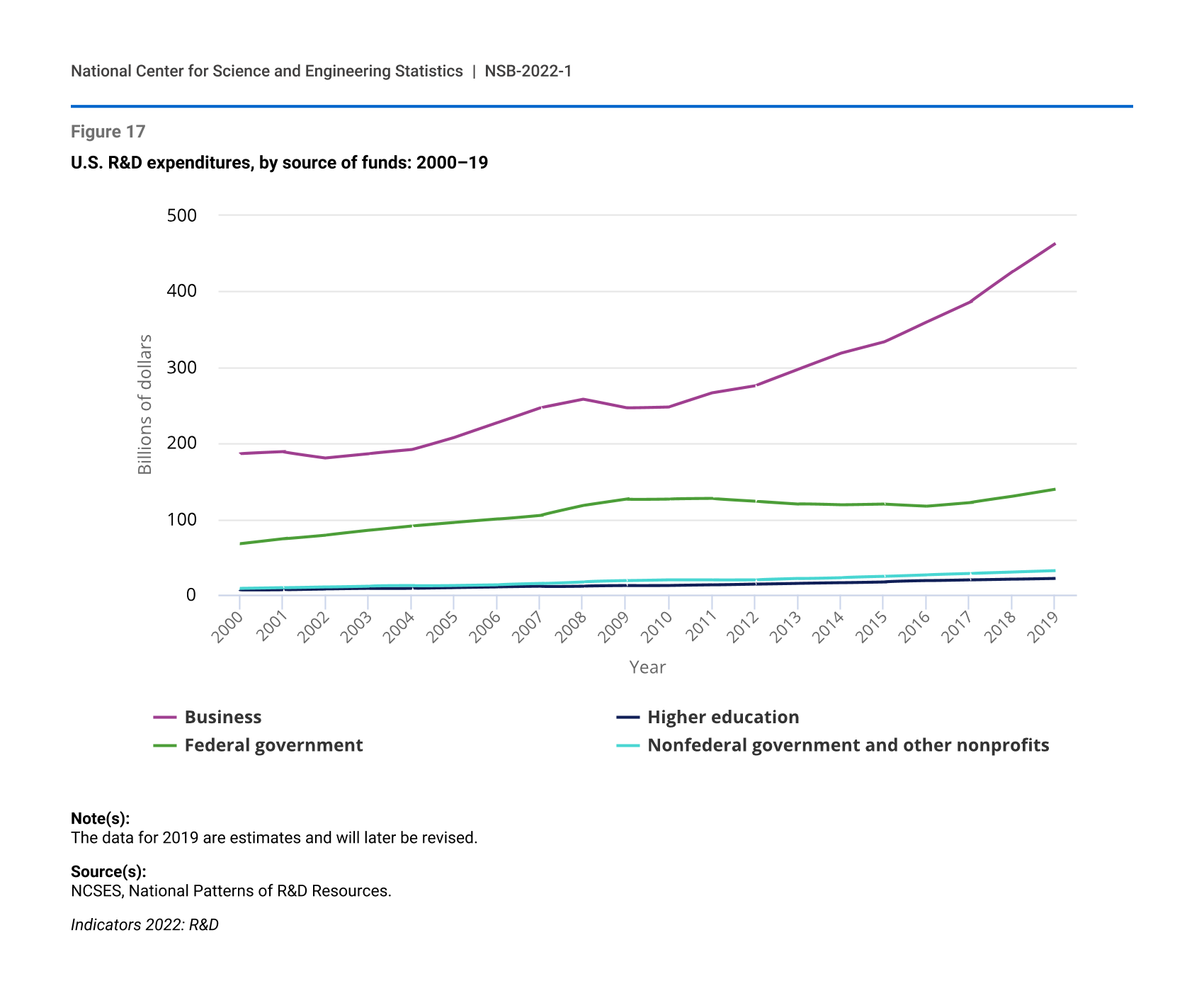 Source: National Science Board | Science & Engineering Indicators | NSB-2022-1
U.S.
U.S. R&D performance and funding, by type of R&D and Sector: 2019
R&D FUNDING
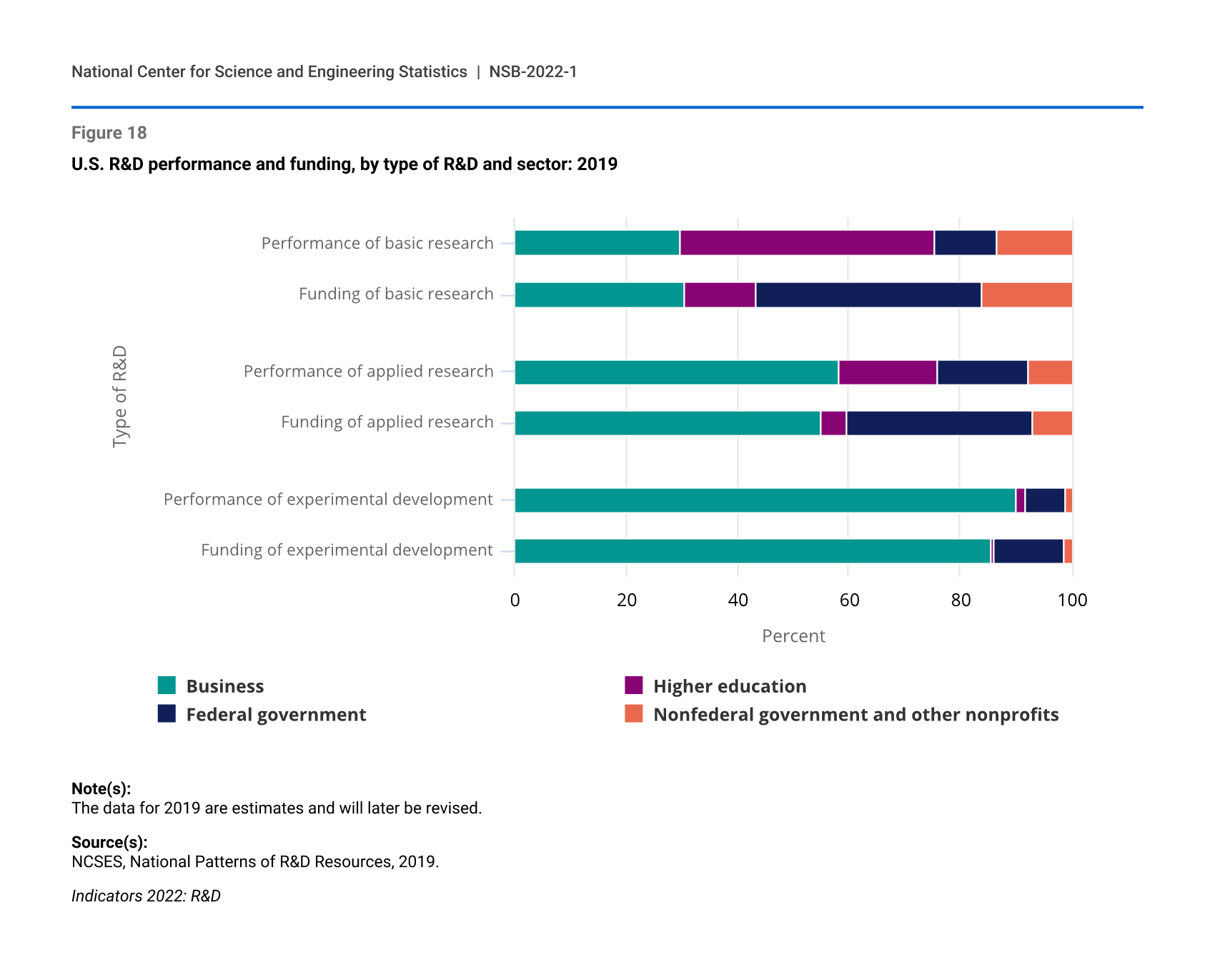 Source: National Science Board | Science & Engineering Indicators | NSB-2022-1
R&D performance
R&D performance funded by the federal government, 
by type of R&D, 2010 and 2019
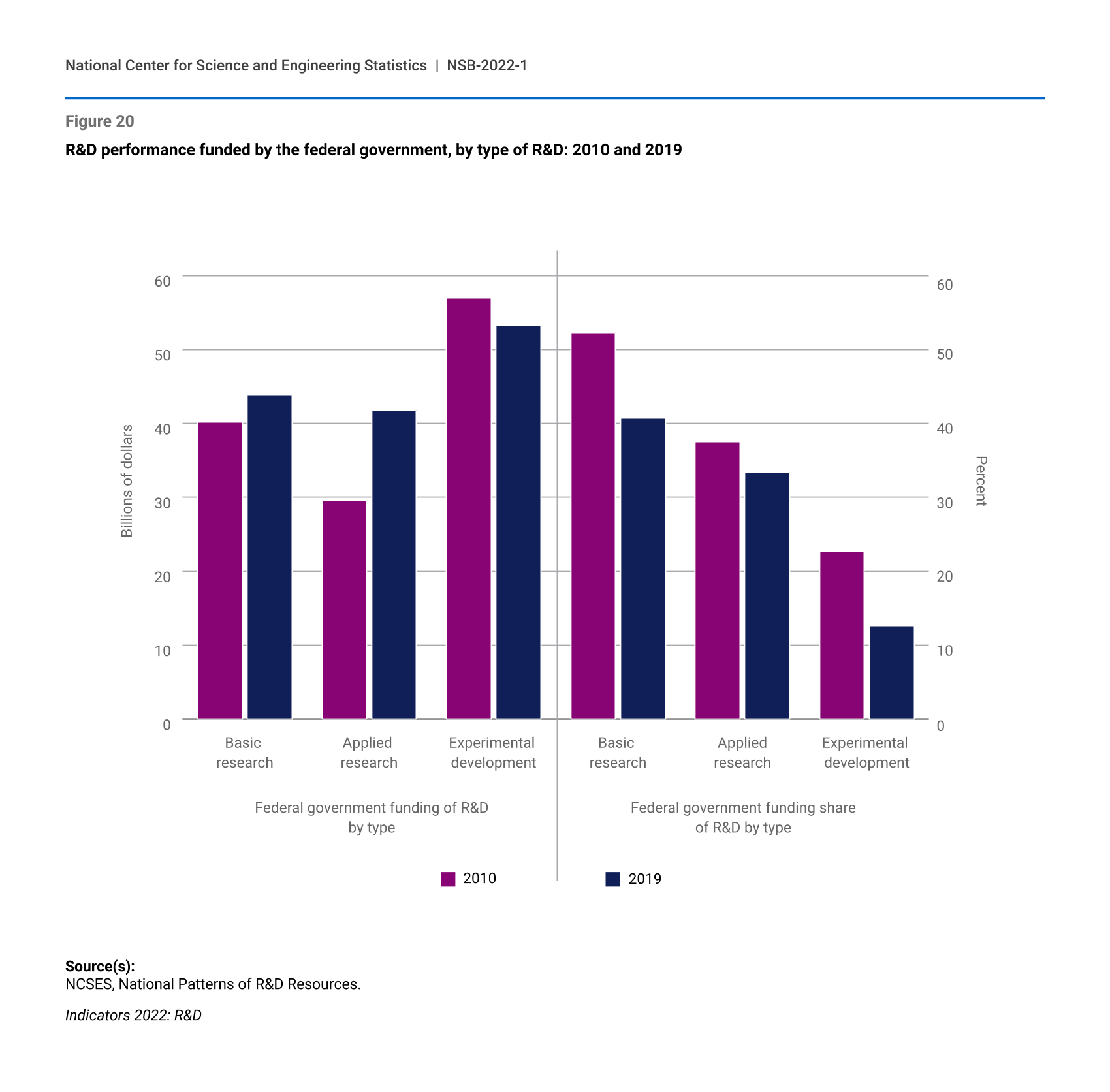 FEDERALLY FUNDED
Source: National Science Board | Science & Engineering Indicators | NSB-2022-1
S&E
International collaboration on S&E articles, by country: 2020
ARTICLES
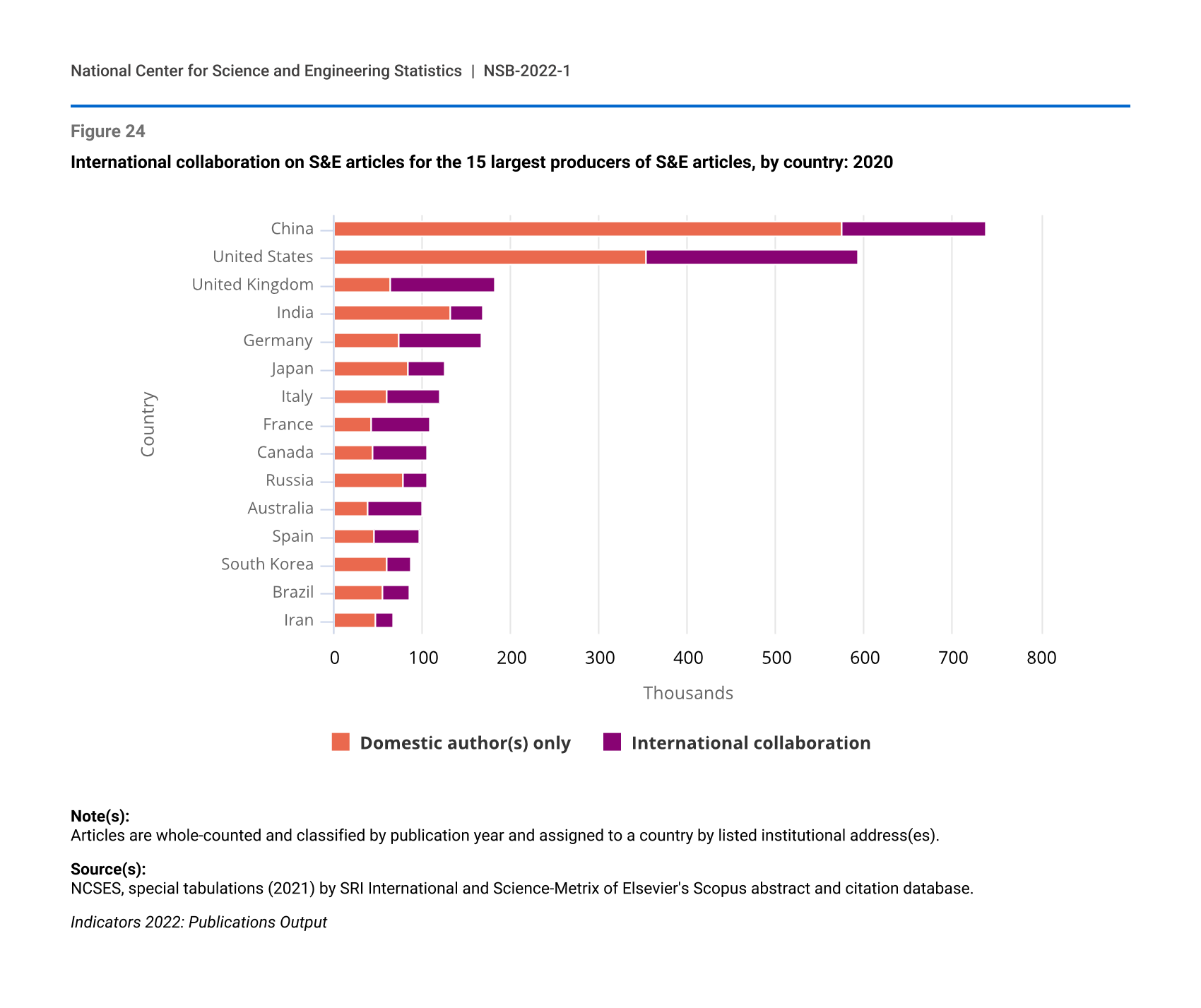 Source: National Science Board | Science & Engineering Indicators | NSB-2022-1
Highly 
cited
Highly cited article index, by selected country or economy: 2000, 2010, and 2018
ARTICLES
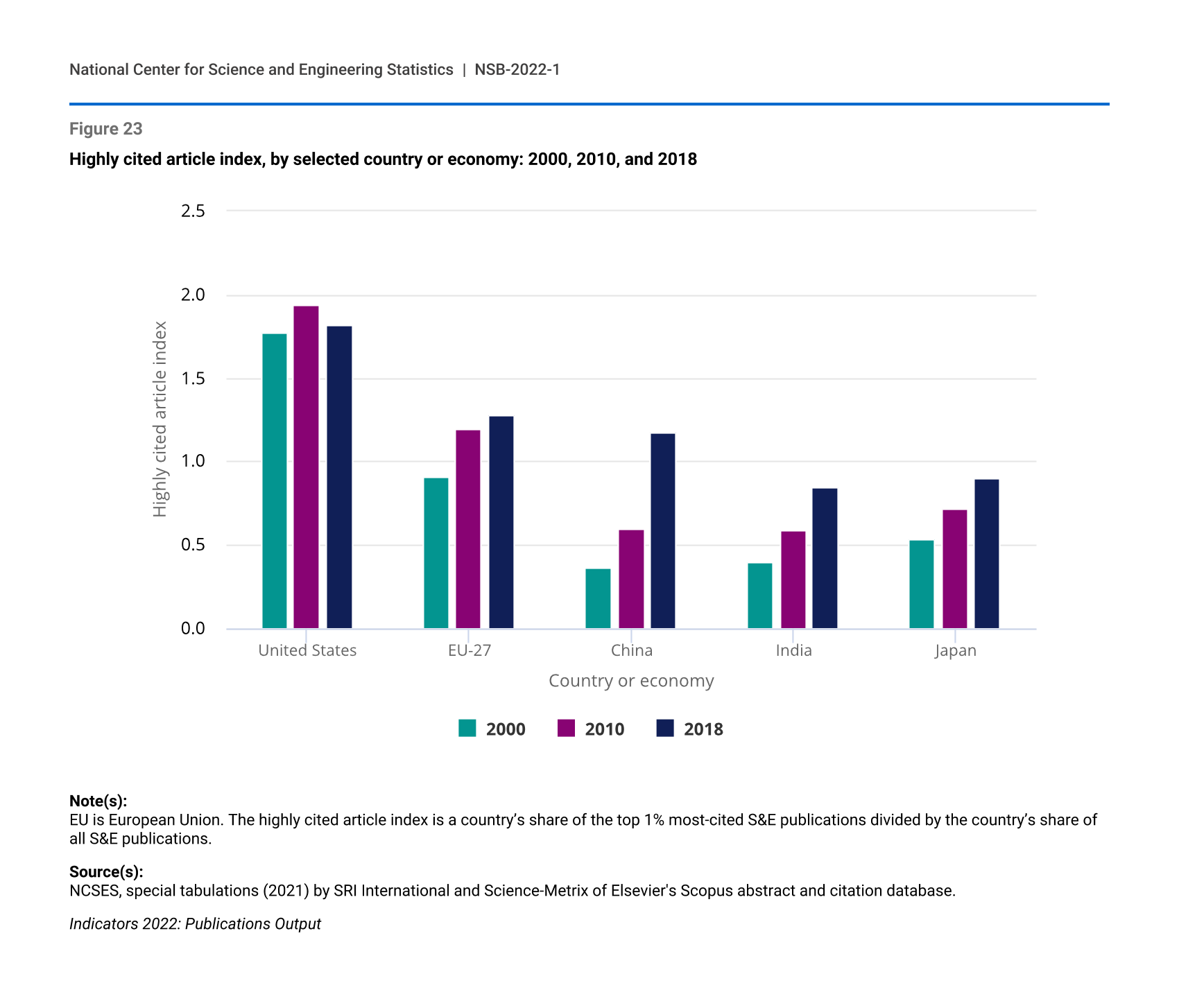 Source: National Science Board | Science & Engineering Indicators | NSB-2022-1
Doctoral degrees
S&E doctoral degrees, by selected countries: 2000-2018
IN S&E
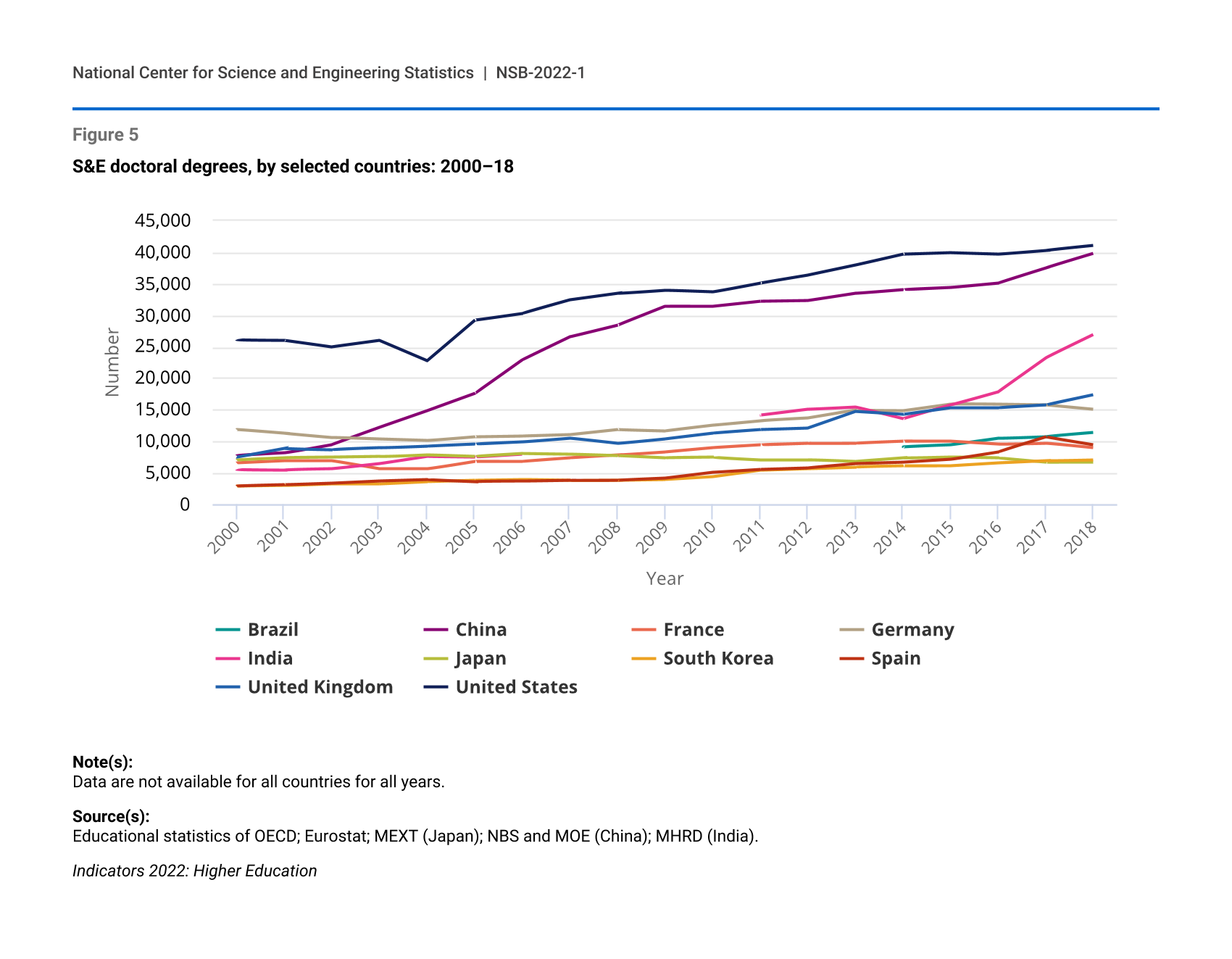 Source: National Science Board | Science & Engineering Indicators | NSB-2022-1
Covid-19
Collaboration network on coronavirus-related articles, 
by country: 2020
Collaboration
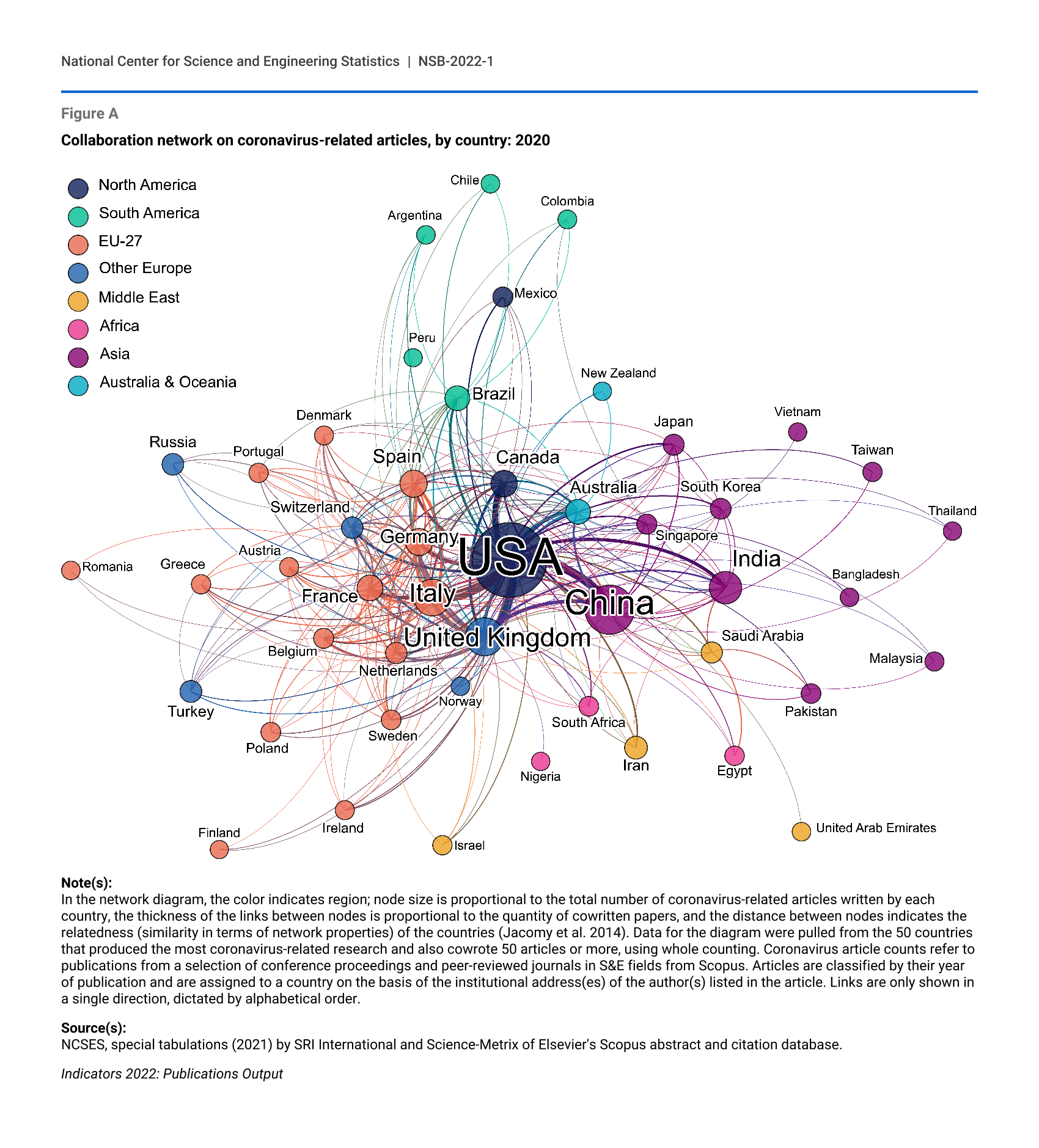 Source: National Science Board | Science & Engineering Indicators | NSB-2022-1
Keep in touch
uidp.org
info@uidp.net
TeamUIDP	#collaboration		#UIDP
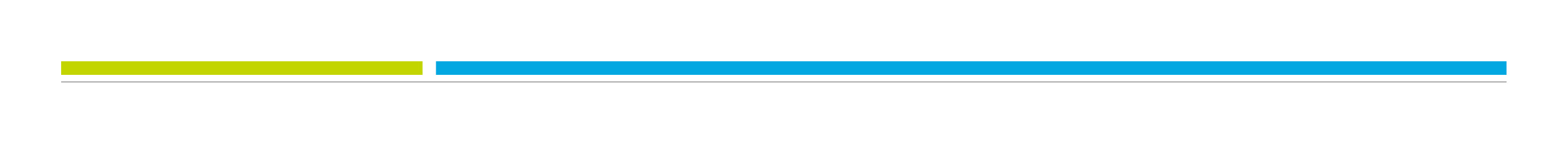 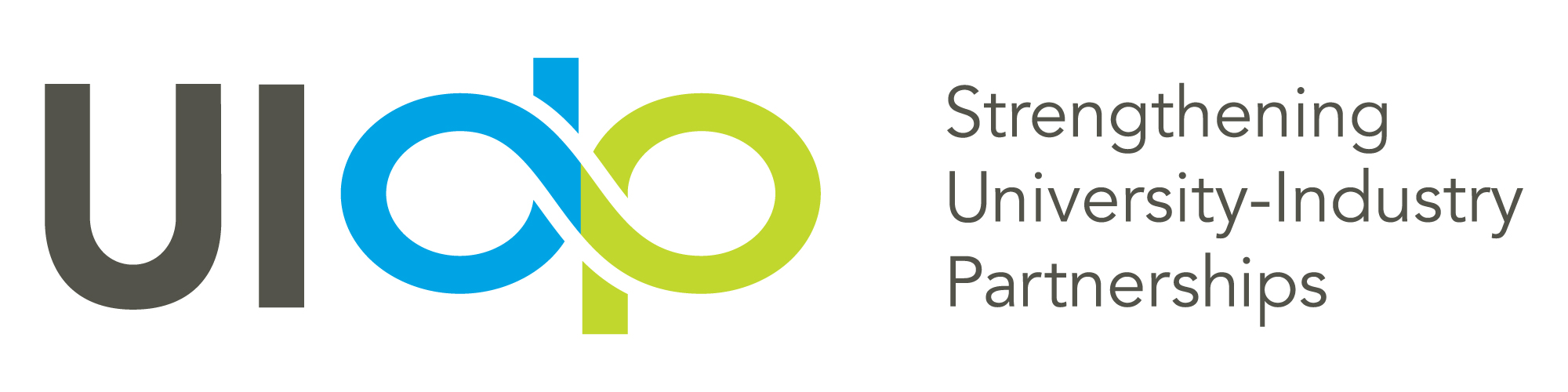